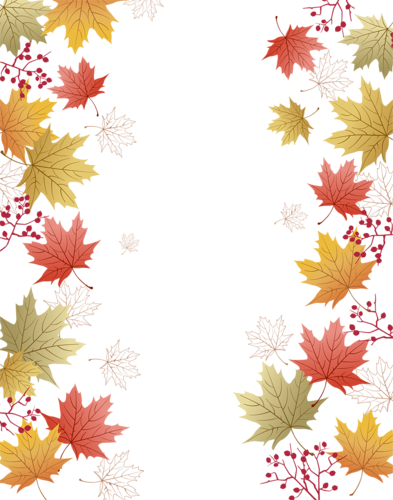 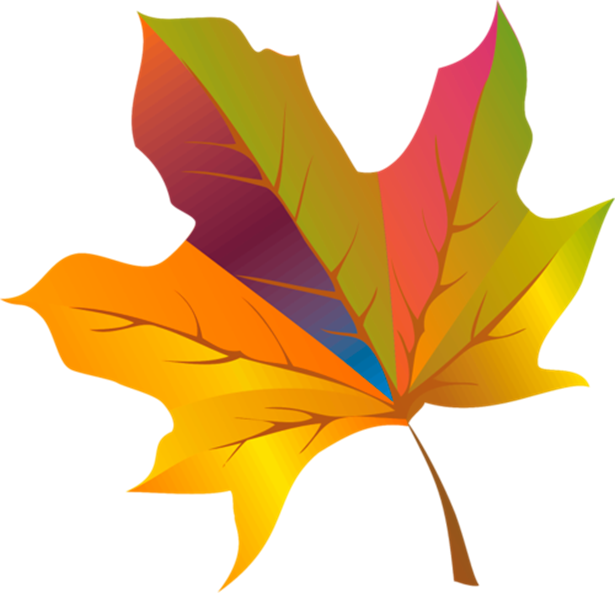 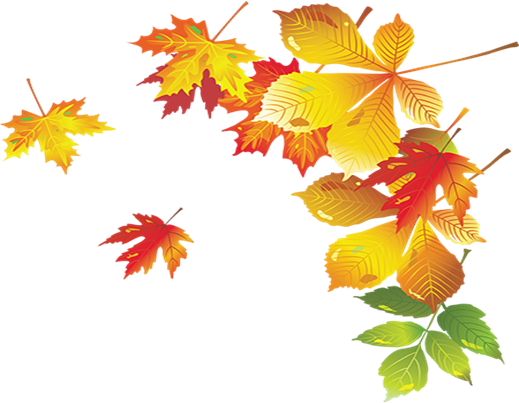 Россия
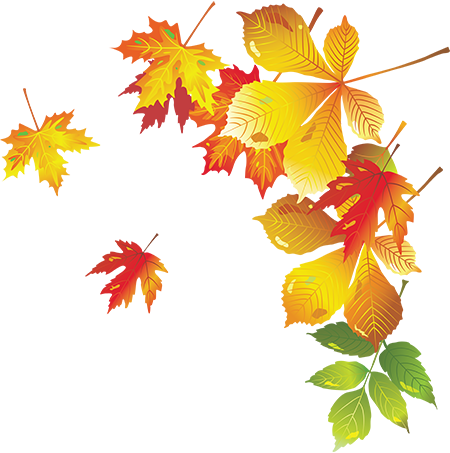 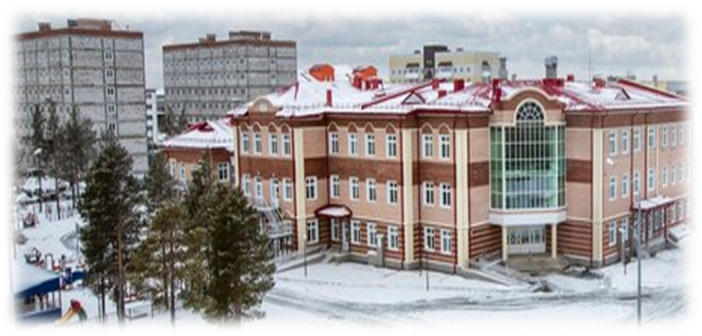 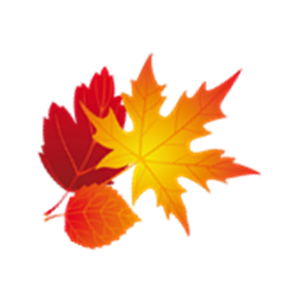 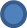 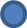 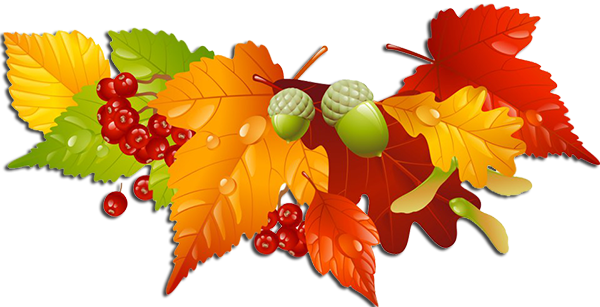 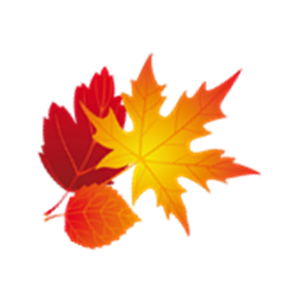 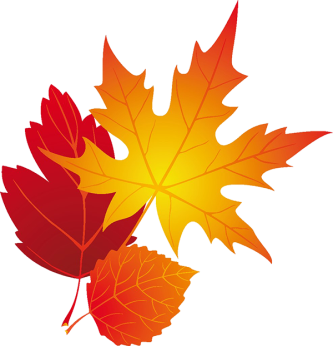 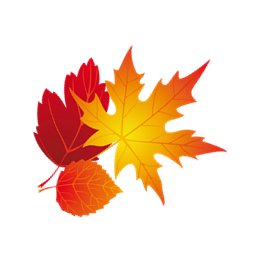 «Прогимназия «
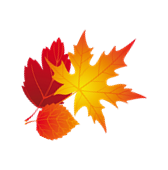 Муравленко
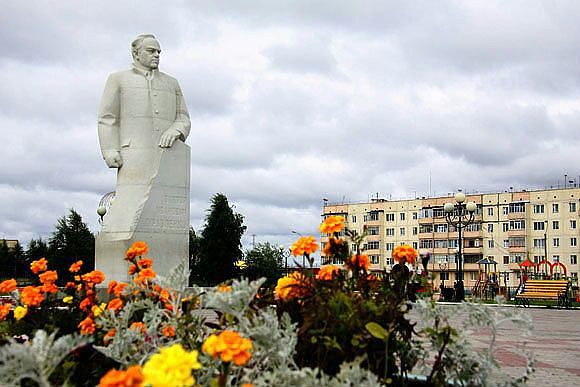 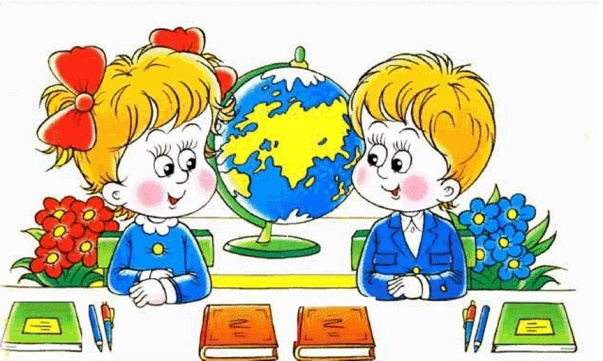 лет
1 -      класс